Claims in North America
Treaty of Tordesillas was ignored by other European countries
 Samuel de Champlain
French explorer
Founded Quebec  - “New France”

English arrive
Establish Jamestown in present day Virginia
First official settlement in North America
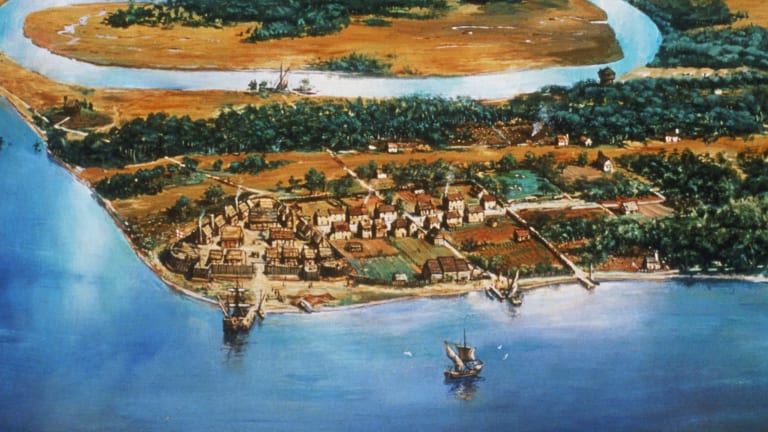 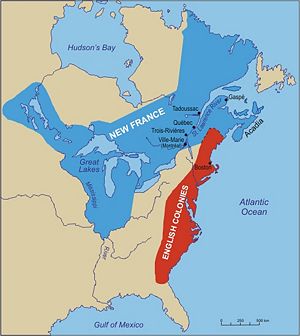 Colombian Exchange
Exchange of goods from the Old World to the New World and vice versa
Trade of plants, animals, people, and disease
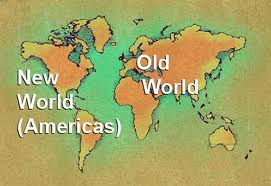 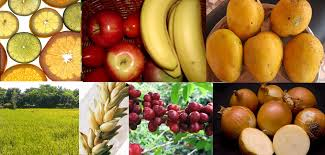 Columbian Exchange Simulation
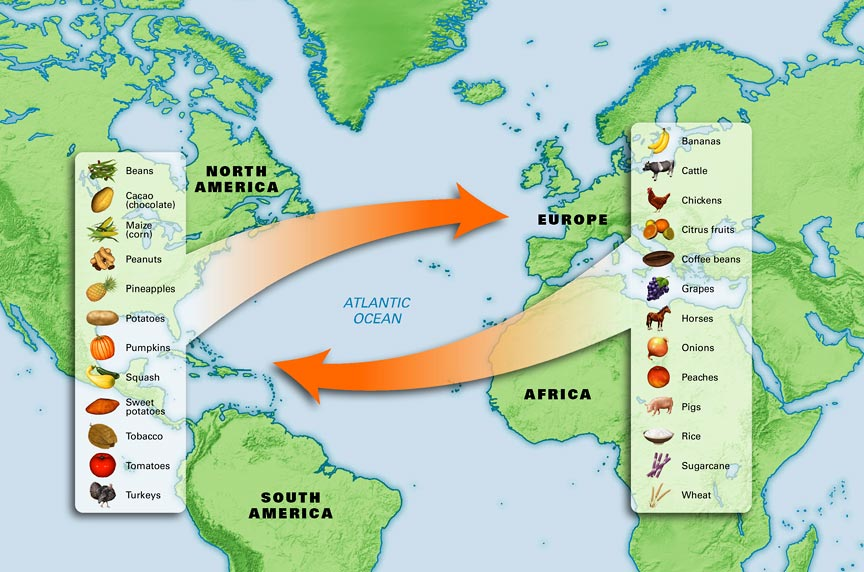 Impact of Columbian Exchange
Altered the biodiversity of the world
Brought disease that wiped out Native populations
Increased population of the Americas and the world as a whole
Increased agriculture in the New World
Encouraged Triangular Trade and the Atlantic Slave Trade
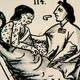 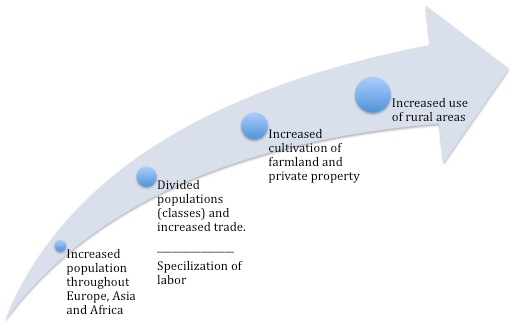 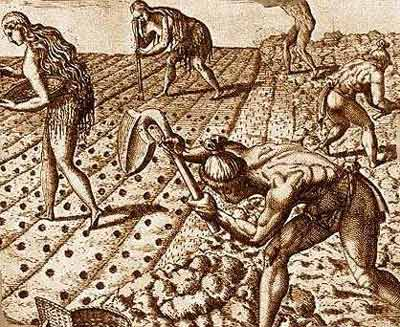 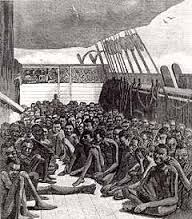 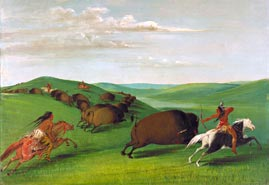 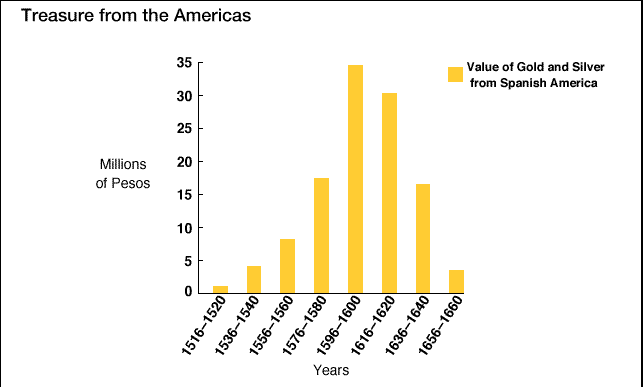 Triangular Trade
Trade between Europe, Africa, and the Americas
Based on mercantilism
Encouraged the Colombian Exchange
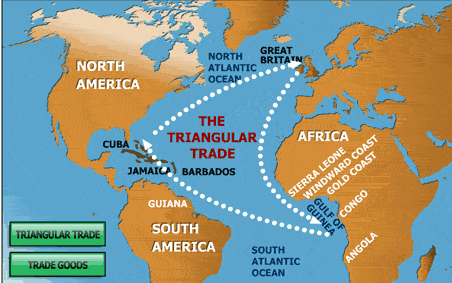 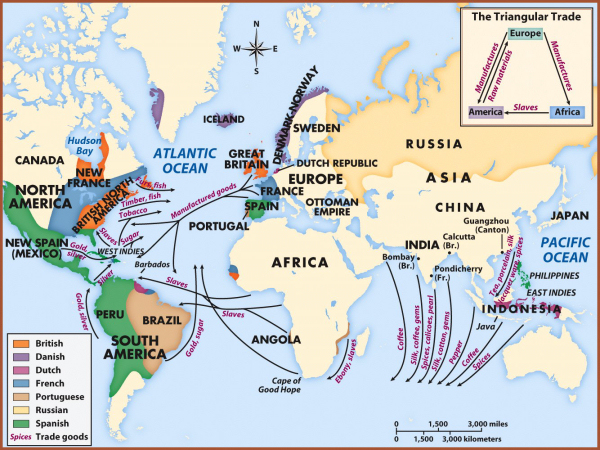 The Main Idea
To meet their growing labor needs, Europeans enslaved millions of Africans in forced labor in the Americas.
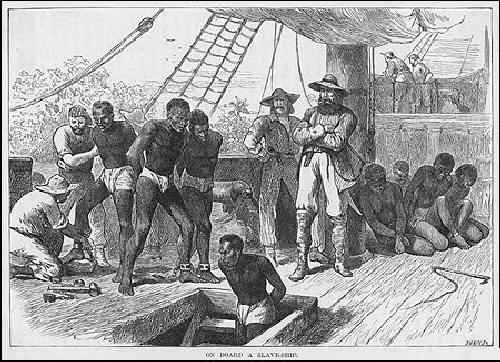 Setting the Stage
Sugar plantations and tobacco farms needed lots of workers
Most of the Native Americans that were used for labor had died
Needed new labor force: turned to Africa
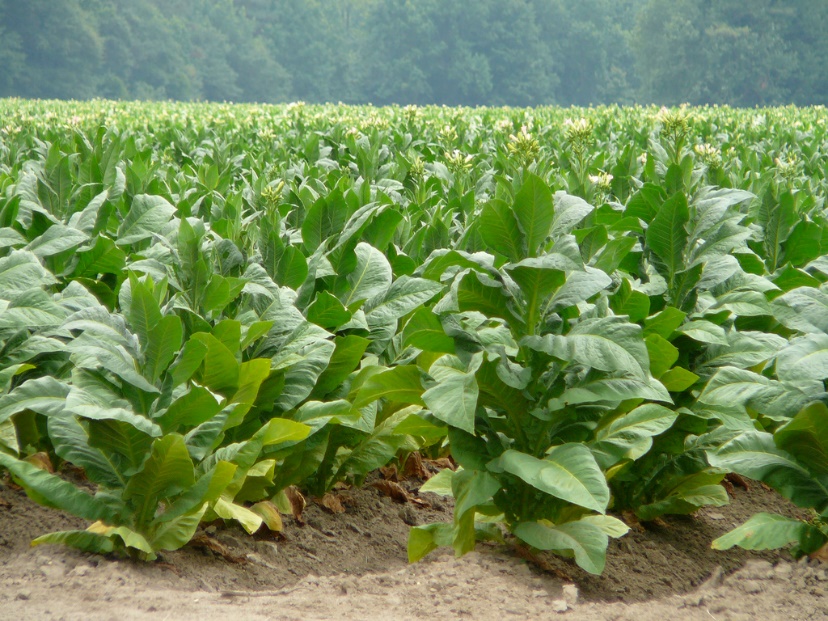 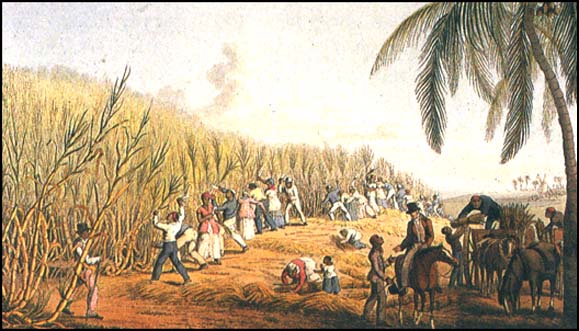 The Evolution of African Slavery
Slavery in Africa had existed for ages, tied to religious beliefs 
New agricultural techniques created a need for more labor
Africans would trade fellow Africans for European goods
Guns, swords, spices, and other goods
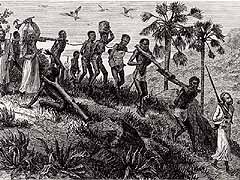 The Desire for Africans in the Americas
Advantages of Africans vs. Native Americans:
They had been exposed to European diseases
They had experience in farming
They had little knowledge of the land and there were no familiar tribes (couldn’t run away)
Atlantic Slave Trade
This trade for slaves became the Atlantic Slave Trade
Between 1500 and 1880, 10-12 million slaves were shipped to the Americas
48% to Caribbean
41% to Brazil
5% to North America
Majority of slaves worked on sugar plantations
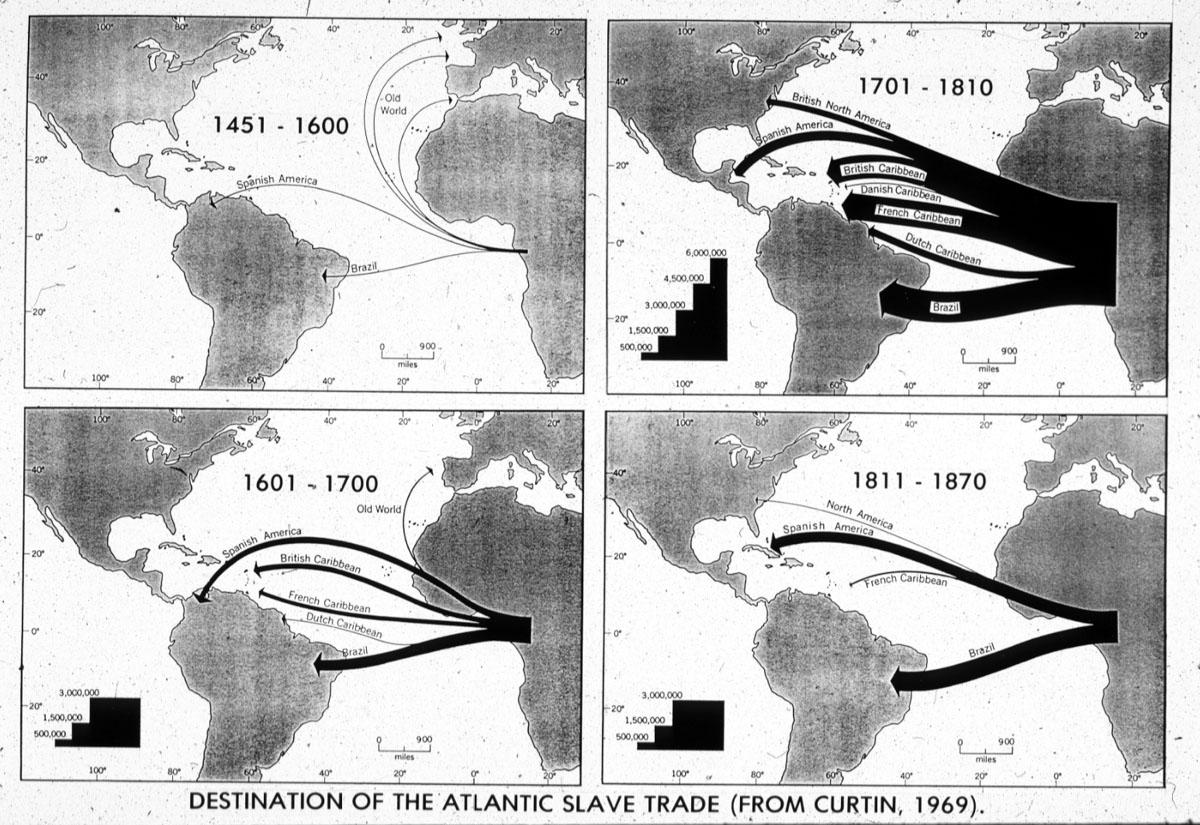 Raw materials from the Americas to Europe
Manufactured goods from Europe to Africa
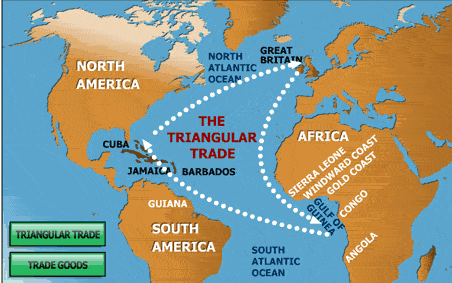 Slaves from Africa to the Americas
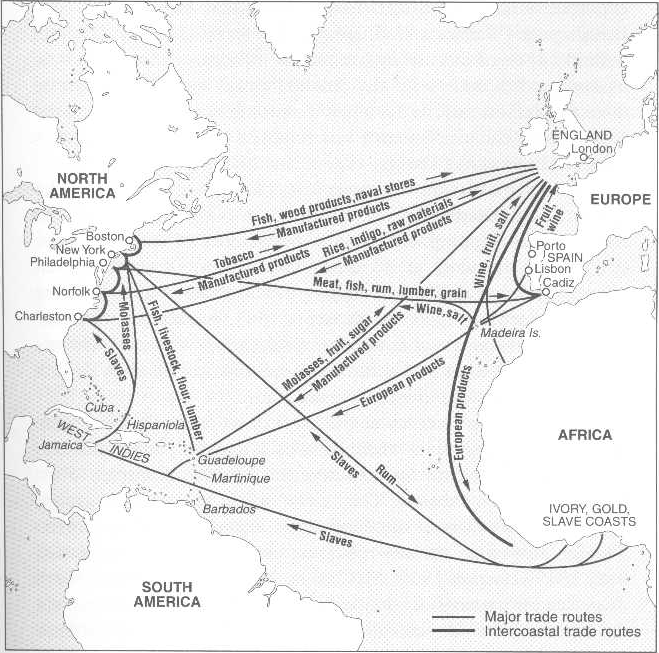 Consequences of the Atlantic Slave Trade
In Africa, numerous cultures lost generations of their strongest members, both men and women.
The slave trade introduced guns to the African continent
African slaves contributed greatly to the cultural and economic development of the Americas.
Africans brought their culture to the Americas